Závěrečná hodina
ZUR387

Lenka Dědková
Výzkum FB
Wilson, Gosling, & Graham (2012),  přehledovka: 5 hlavních oblastí:
1. Kdo FB používá a co na něm uživatelé dělají
2. Proč lidé (ne)používají FB?
3. Jak se lidé na FB prezentují?
4. Jak používání FB ovlivňuje vztahy s dalšími lidmi?
5. Proč lidé na FB zveřejňují osobní informace navzdory potenciálním rizikům?

http://psych.wustl.edu/robertwilson/Category.html
Uživatelé FB
„průměrný uživatel“ (Facebook, 2012)
130 přátel
Přispěje k 90 obsahům měsíčně
80 stránek, událostí a skupin

Quinn, Chen, & Mulvenna (2011): mladší uživatelé (15-30let) mají 11x více přátel než starší (50+)

Výzkumy „zevnitř FB“ (Backstroom et al., 2011):
Kolik spojení dělí jakékoliv dva lidi?
N = 721 mil. uživatelů, 69 bil.přátelství
Mezi jakýmikoliv dvěma lidmi pouze 4 uživatelé (pro 92 % uživatelů)
20 % uživatelů má méně než 25 přátel, 50 % má víc než 100
Jaké typy studií se dělají
Různé experimenty s FB 
Participanti publikují status nebo si prohlíží vlastní profil a měří se jejich emoční reakce (zvyšují se pozitivní pocity)
V závislosti na publiku (okruh blízkých přátel x širší známí)
Měří se reakce po prvotním navozeném zhoršení nálady (méně negativních efektů u sociálního srovnávání)
…
Cross-sectional studie
S délkou času stráveném na FB klesají pozitivní emoce
Smysluplná konverzace přes FB zvyšuje self-esteem víc než telefonní konverzace
Prohlížení FB – méně pozitivních emocí než aktivní používání FB
Aktivní používání je spojování s nižším pocitem osamělosti
…
Longitudinální studie
Co tam hraje roli (metodologicky)
Způsob používání
Aktivní x pasivní (někdy podrobnější dělení, někdy nedělené)
Časová perspektiva dopadů
Minuty, dny, týdny?
Publikum
Přátelé, okruhy
Weak ties, strong ties
Bridging and bonding social capital

Self reporty x logy
Blízcí přátelé ve friend listu a aktivní používání je spojováno s vyššími pozitivními pocity než pasivní používání a komunikace či prohlížení obsahů méně blízkých známých

Závist je důsledkem spíše osobnostních charakteristik než FB
Intermezzo
Mediace používání internetu
Způsoby, jak se snažíme ovlivnit používání internetu dětí a dospívajících tak, abychom maximalizovali benefity a omezili negativní dopady
Aktéři – rodiče, učitelé a vrstevníci
Různé typologie
Aktivní (+ co-use)
Restriktivní (zákazy + technické kontroly)
Monitorování (doptávání se + retrospektivní kontrola obsahu)

Podle obsahu: mediace sociálních sítí, mediace interakcí, mediace hraní her
Souvisí s rodičovskými styly a dominantně se zkoumá s ohledem na rodiče
Efektivita mediací
Restrikce nejúčinnější ve snižování setkání s rizikem (a tedy i újmy)
Monitoring sám o sobě nekonzistentní výsledky (ale může sloužit jako pobídka k jinému typu mediace, pokud díky němu rodič zjistí něco potenciálně problematického)
Aktivní mediace nemá vliv na setkání s rizikem (v některých studiích je i zvyšuje), ale má vliv na nižší újmu a lepší copingové strategie

Restrikce snižuje i digitální dovednosti, aktivní mediace je zvyšuje
Aktivní mediace souvisí s autoritativním rodičovským stylem, který má celou řadu pozitivních dopadů (zvnitřňování norem, vlastní evaluace chování, lepší psychologický wellbeing)
Rodiče: Mluví se mnou o tom, co dělám na internetu (EUKO IV)
Shrnutí kurzu
Co jsme probírali
Především rizika
Byť s občasným poukázáním na možné pozitivní dopady – často dáno metodologií

Př. EUKO II a meeting strangers:
Setkal/a ses v posledním roce s někým z internetu?: 14% dětí (z ČR) se s někým sešlo
Bylo to setkání něčím nepříjemné? 15% z nich (1.9% ze všech) řeklo „ano“
Jak moc nepříjemné bylo? 23% vůbec, 16% trochu, 12% docela dost, 22% hodně, 27% nevím

EUKO IV: 
Setkal/a ses v posledním roce s někým z internetu?: 20% dětí (z ČR) se s někým sešlo
Jak ses po tom cítil/a?
Co jsme probírali
Především rizika
Byť s občasným poukázáním na možné pozitivní dopady – často dáno metodologií

Př. EUKO II a meeting strangers:

Nezapomínejte, že technologie přináší mnoho pozitiv!
VLOzit euko graf happy meetigns


Jen výběr témat
Zkušenosti s ICT jsou široké – podobně jako „offline“
Skoro u všech životních oblastí se lze ptát na to, jak do nich vstupují technologie
O spoustě rizik se ví…
A o spoustě se mluví

Pak jsou taková, o kterých se „tak nějak“ ví, ale moc se o nich nemluví

A taková, o kterých nevíme..?
Hodnoty prezentované v médiích
Staré téma v novém 
Reklamy 
Hierarchie ve hrách
Stereotypy a karikované postavy
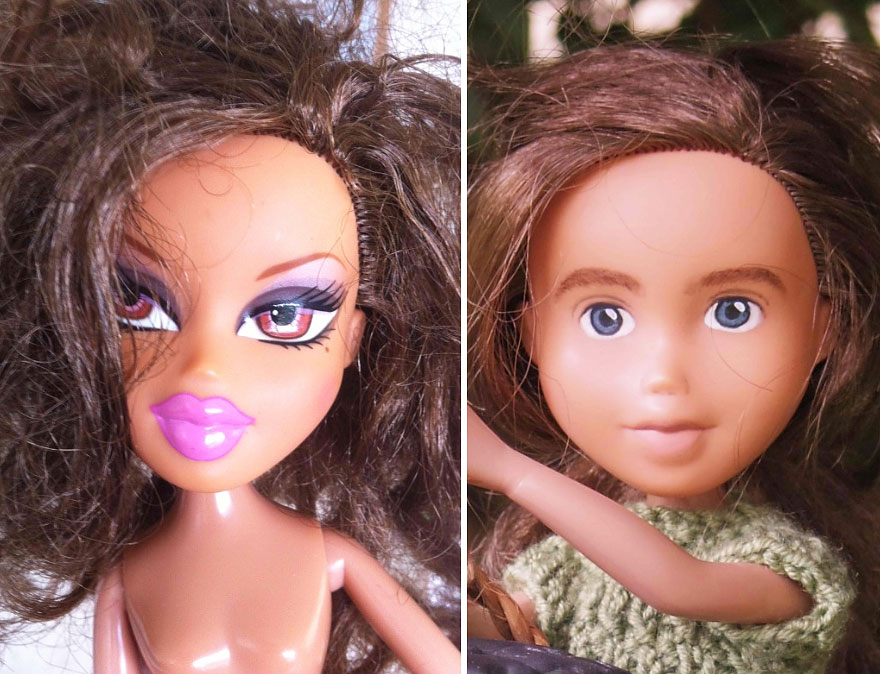 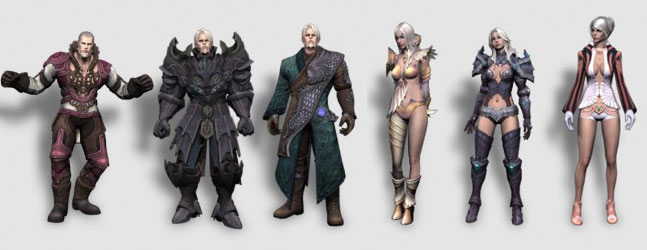 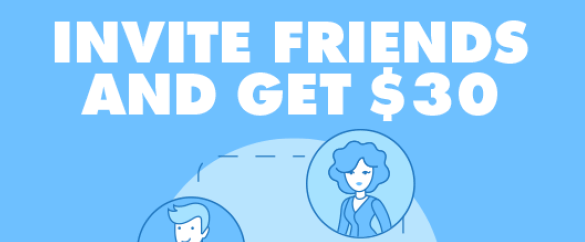 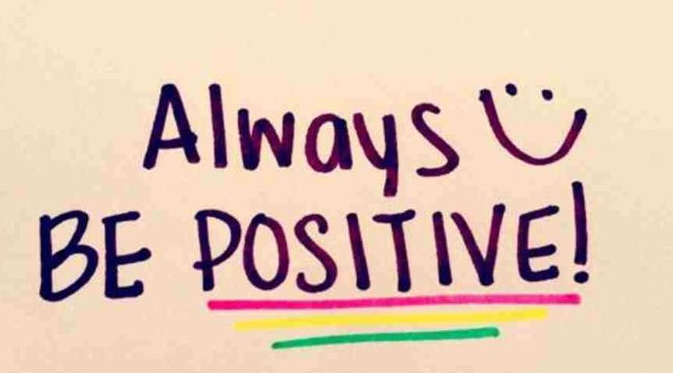 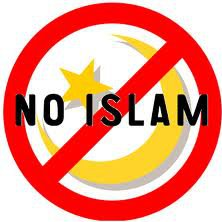 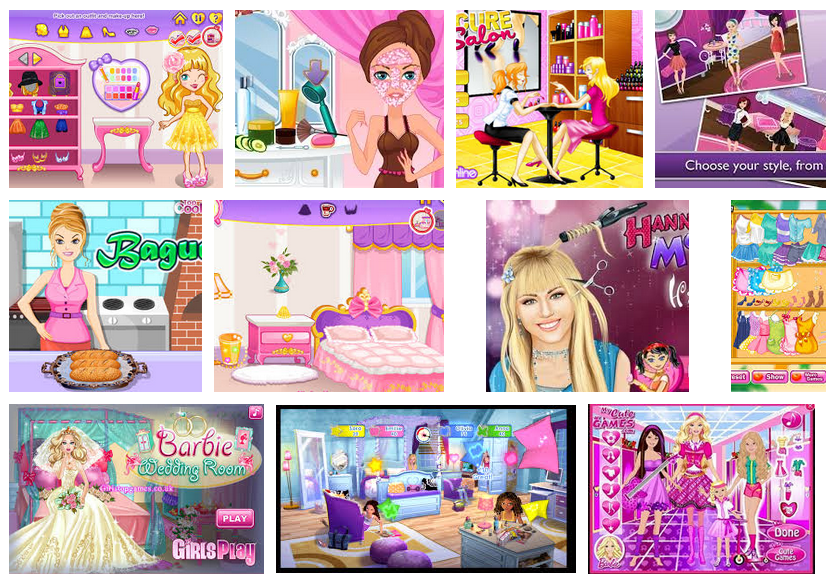 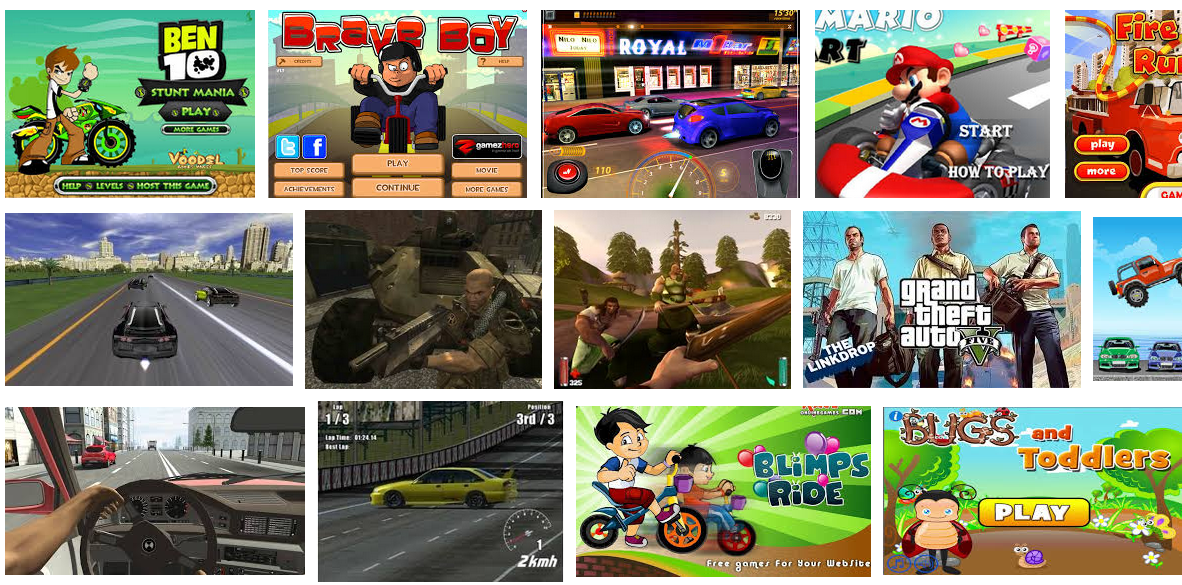 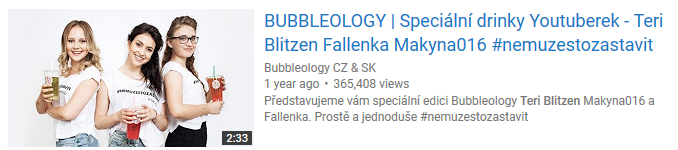 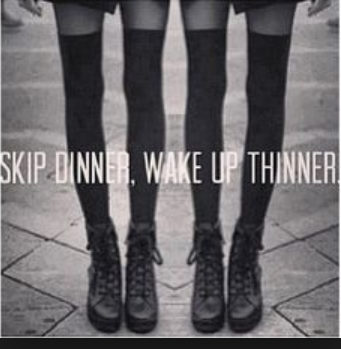 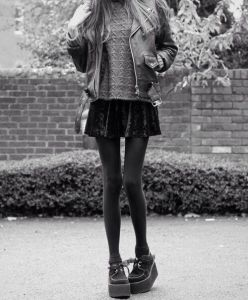 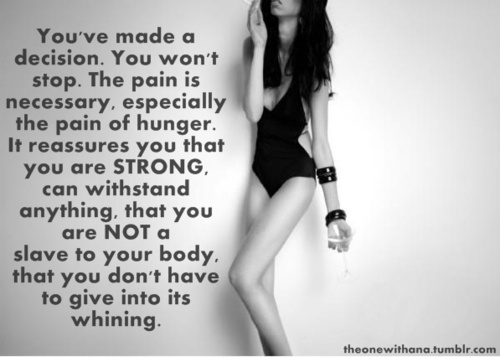 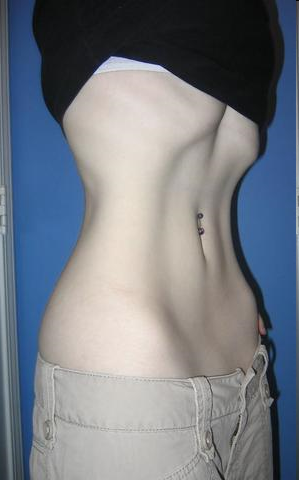 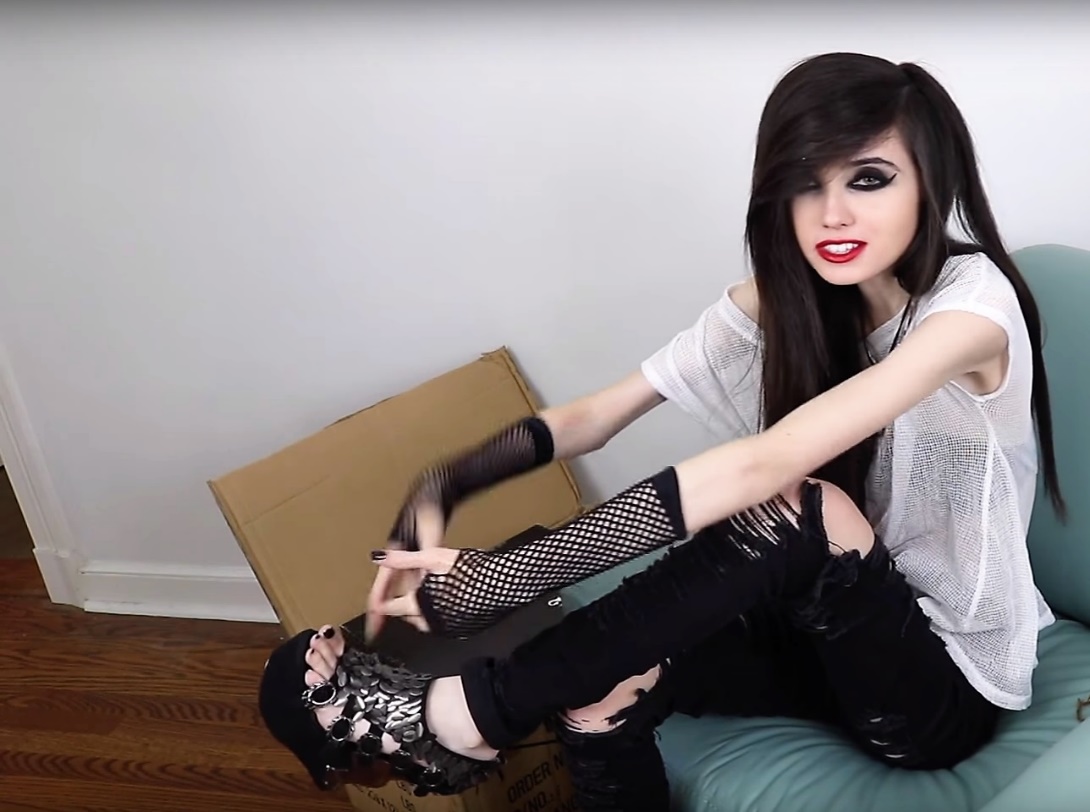 Prevalence ED
Nejčastěji v pubertě, častěji dívky

Anorexie: 2-4%
Bulimie: 1-2%
Binge eating: 2%

Široký problém s mnoha dopady (a příčinami)
Pacienti s anorexií 18x častěji páchají sebevraždy, 5x častěji umírají předčasně (nemoci)
Stránky podporující ED
Pro-ana/ pro-mia (ana – anorexia, mia – bulimia)
Stránky podporující a povzbuzující extrémní hubnutí

Častá prohlášení typu – „ana“ je životní styl, ne nemoc (porucha)
Podrobný popis anorexie a bulimie – aby čtenáři nebyli odhaleni u doktora
Motivační obrázky – thinspiration
Desatera nebo pravidla, která mají pomoci vydržet nejíst a podporovat
Podpůrné skupiny, diskuze, komentáře

http://www.myproana.com/
Proč jsou tyto komunity rizikové?
Potenciální spouštěče rizikového chování
Získání informací
Upevňování již započatého rizikového chování
Postoj k odborné pomoci nebo odborným informacím – často vnímána velmi negativně, zlehčována
Pocit „normálnosti“ jednání
Sociální nákaza
Stejné principy jsou v pozadí jakýchkoliv jiných (rizikových online) komunit
Zpět ke shrnutí
Úroveň jednotlivce
To je fokus psychologie 
Ale lze se ptát na to, jak technologie ovlivňují společnost, skupiny lidí, státy…

Metodologické problémy
To, co „víme“, je poplatné tomu, jak se na to ptáme/díváme
Hodně toho stále nevíme, na spoustu věcí se ptáme (zatím) problematicky a technologie nás často předbíhá a nestíháme na ni výzkumně reagovat
To ale neznamená, že to, co víme, je automaticky bezcenné
..ani že by studie s možná nevhodně definovaným jevem byla celá bezcenná
..a že „starší“ studie o vlivu technologií nám nemají co říct
Co si z kurzu odneste:
To, že důsledky toho, co děláme, závisí na kontextu
Osobnostní predispozice, okamžitý stav, sociální okolí, širší sociokulturní rámec

Že kontext (nyní ve smyslu prostředí - ICT) může některé věci posilovat a jiné umenšovat, ale celkově je to jen nástroj, který sám o sobě nic nedělá

Že u online rizik se často setkáváme s mediální panikou a vyššími obavami než u offline rizik (přestože stejné riziko je častější a někdy i závažnější offline)

Že online rizika jsou v médiích často podávána velmi zkresleně a jednostranně
Což ale neznamená, že ve skutečnosti vůbec neexistují